2014
Washington Asphalt Conference

“Specification Update & Initiatives”
Joe DeVol
Assistant State Materials Engineer
State Materials Laboratory
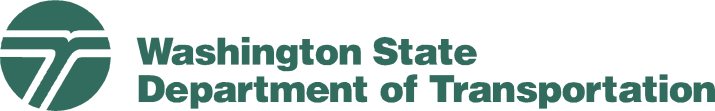 Specification Updates
2014 Updates
4-06 & 9-03.6 - Asphalt Treated Base
Deleted - unused and incompatible with Superpave specifications
9-03.8(4) - Blending Sand
Deleted - considered part of mineral aggregate
Specification Updates
2014 Updates
9-03.8(1) - General Requirements
Added Sand Equivalent requirement to aggregate source approval
Restricted amount of No. 4 minus material - 5 percent by total weight of aggregate
Specification Updates
2014 Updates
5-04.3(3)A - Material Transfer Device/Vehicle
Amended - Engineer authority to exclude where not feasible
Specification Updates
2014 Updates
5-04.3(7)A1 - General Contractor Mix Design Requirements
AASHTO T 324 - Hamburg Wheel-Track Testing
ASTM D 6931 - Indirect Tensile Strength (IDT)
Brand and type of anti-stripping additive, certificate of compatibility
Optional See GSP
Specification Updates
2014 Updates
5-04.3(7)A2 - Statistical or Nonstatistical Evaluation Contracting Agency Evaluation
AASHTO T 324 - Hamburg Wheel-Track Testing
ASTM D 6931 - Indirect Tensile Strength (IDT)
Specification Updates
2014 Updates
9-03.8(2) - HMA Test Requirements
Hamburg & IDT
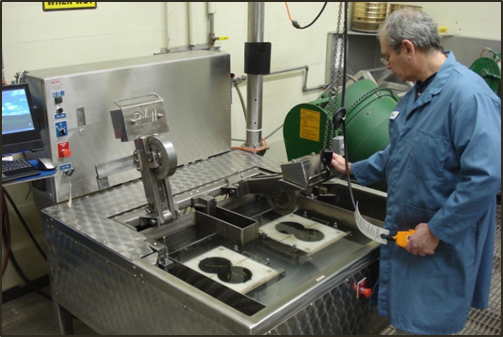 Specification Updates
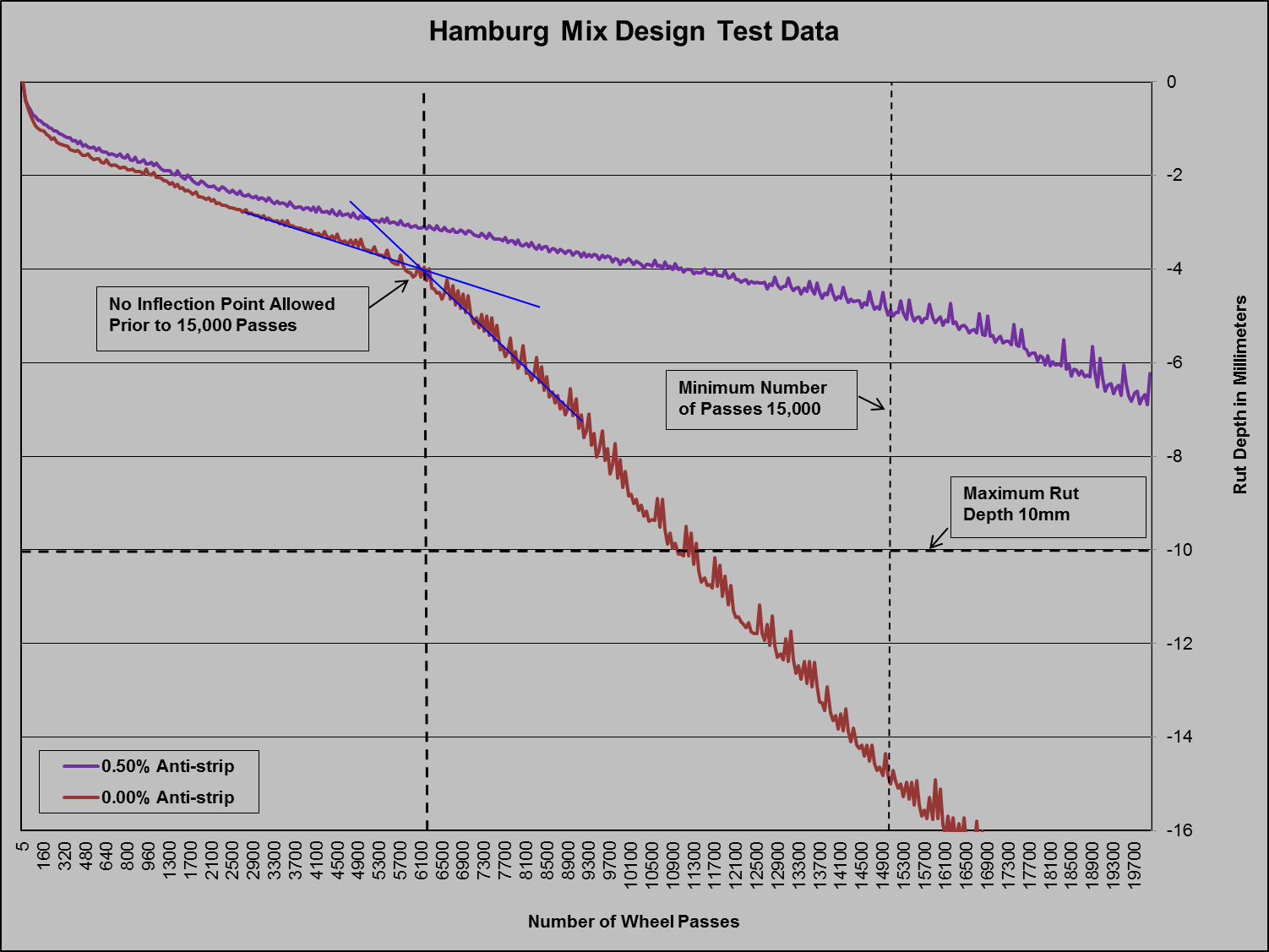 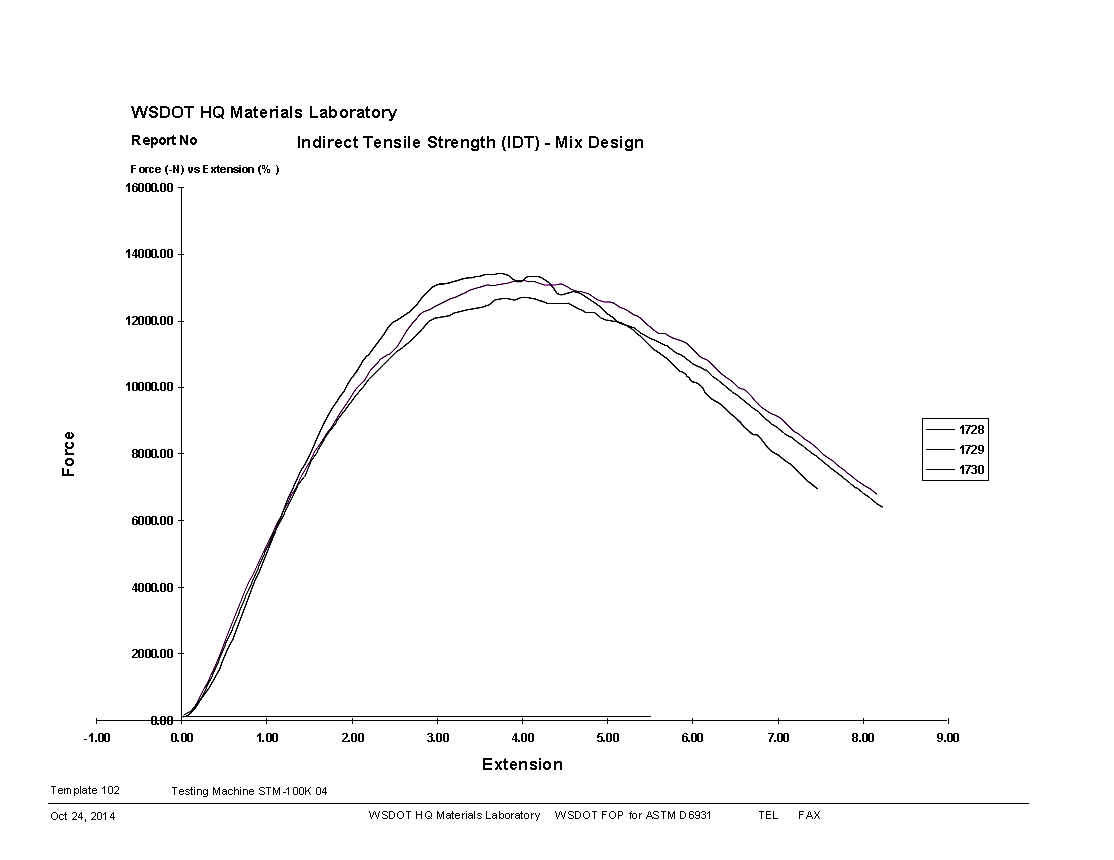 Specification Updates
2014 Updates
5-04.3(10)B1 - General
Added use of roadway cores to determine pavement density
For use when practical & cost effective
Includes bid item for Contractor coring
Specification Updates
2014 Updates
5-04.3(10)B3 -Longitudinal Joint Density
Deleted – now testing within 0.5’ of joint
Specification Updates
2014 Updates
5-04.3(20) - Anti-Stripping Additive
Added to the liquid asphalt prior to shipment
5-04.5 - Payment
Bid price for HMA includes anti-stripping additive
Specification Updates
2015 Updates
QPL Mix Design Approval Process
HMA Mixture & Density Test Sub-lot Sample Size Changes
High RAP & RAS - GSP to Standard Specification
5-04.3(13) Surface Smoothness – revisions pending
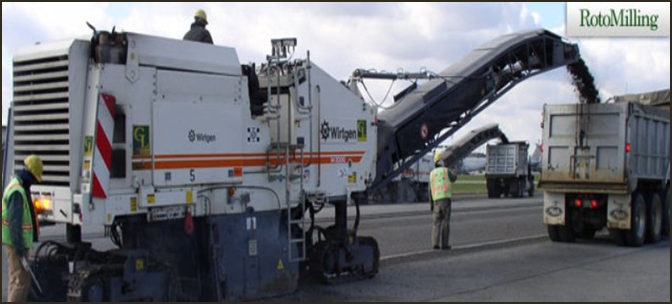 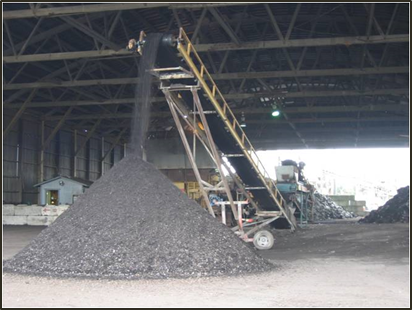 Washington Asphalt Conference

“Specification Updates & Initiatives”
2014
Questions?
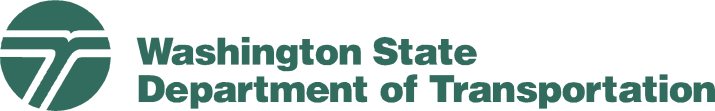